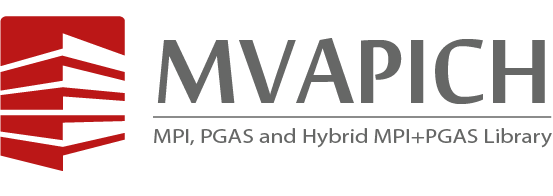 A Novel Framework for Efficient Offloading ofCommunication Operations to Bluefield SmartNICs
Kaushik Kandadi Suresh, Benjamin Michalowicz, Bharath Ramesh,Nick Contini, Jinghan Yao, Shulei Xu, Aamir Shafi, Hari Subramoni, Dhabaleswar Panda

{kandadisuresh.1, michalowicz.2, ramesh.113, contini.26, yao.877, xu.2452, shafi.16, subramoni.1, panda.2}@osu.edu
Department of Computer Science and Engineering
The Ohio State University
Introduction: SmartNICs in HPC
MPI is the de-facto programming model in High Performance Computing (HPC)
HPC applications have computation and communication
MPI non-blocking primitives allows compute and communication overlap
NVIDIA BlueField2 Data Processing Unit (DPU)
SoC with 8 ARM core, 16 GB RAM, ConnectX6 network adaptor
The ARM cores can appear on the network as any other host
Offloading Mechanism :
Launch process, Execute tasks for host, Inform completion.
MPI
Compute
CPU
CPU
SmartNIC
(b) Non-Bocking Transfer offloaded to SmartNICs
(a) Non-Bocking Transfer with Host Progression
[Speaker Notes: MPI has non-blocking primitives that will allow us to overlap computation with communication. The amount of overlap achieved depends on the implementation of the non-blocking primitives. 
One possibility is to perform the progress of the non-blocking calls on the host , in which case the application will have to call mpi_test method frequently on host to progress the communication as shown in figure (a). This may not achieve a good overlap as the same CPU is involved in the communication and computation. Another possibility is to offload the progression of the communication to another device and perform only the computation. This could achieve a better overlap. SmartNICs can be programmed to perform this progression. NVIDIA ’s bluefield data processing unit is one example of a SmartNIC that has 8 ARM cores, with 16 Gb….. This device can be configured to appear a any other host on the network with an independent address space. One can execute run custom programs to perform any kind of cpu or network operations on these cores.]
BlueField DPU / Smart NIC Architecture
BlueField includes the ConnectX6 network adapter and data processing cores

System-on-chip containing 64-bit ARMv8 A72 

BlueField DPU has two modes of operation: 

Separated Host mode
The ARM cores can appear on the network as any other host and the main CPU 
Embedded CPU Function Ownership mode
Packet processing
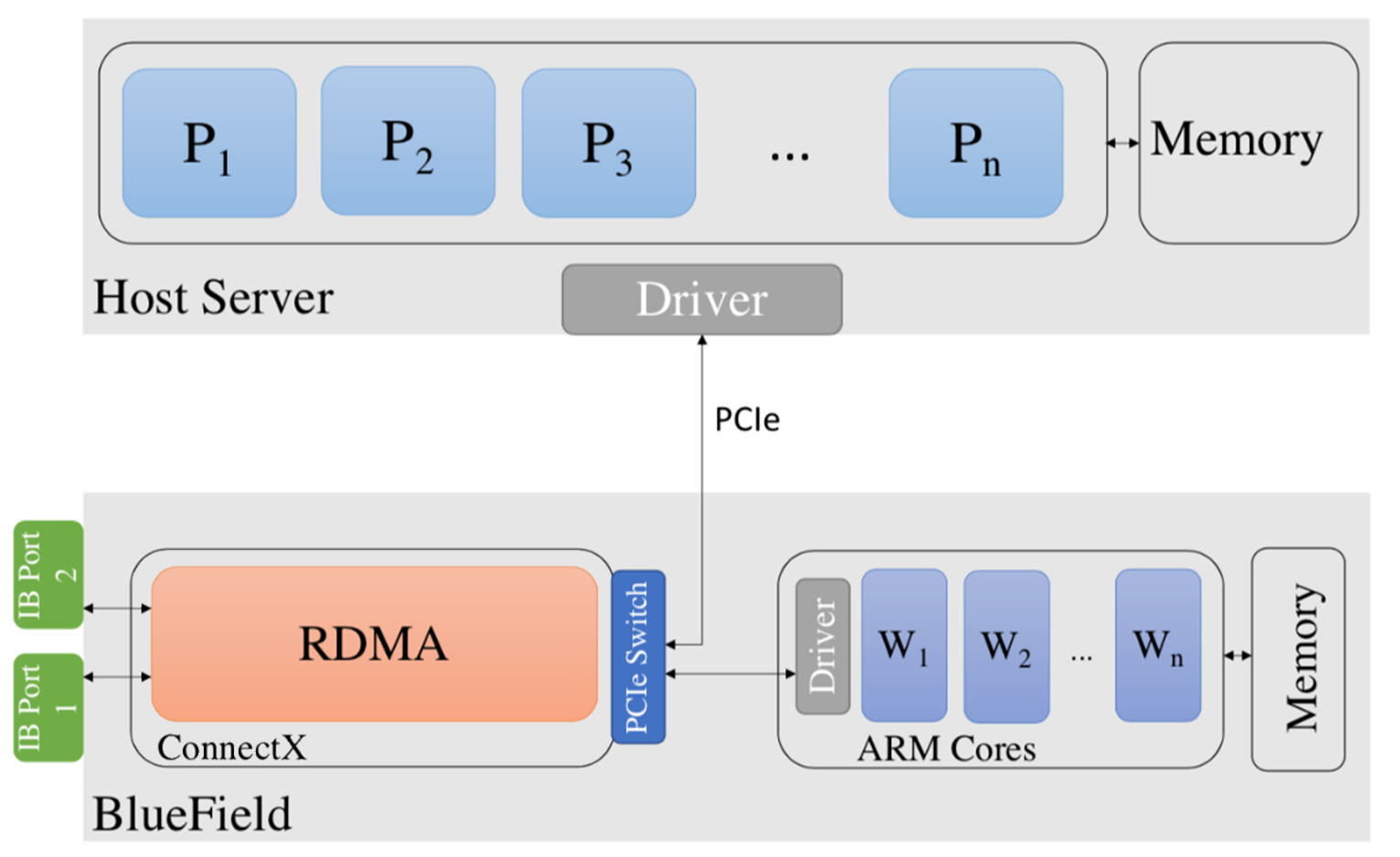 Ring Broadcast with MPI
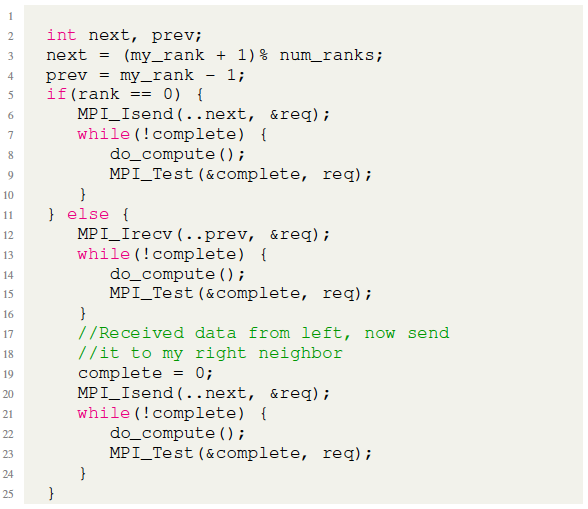 Research Problem
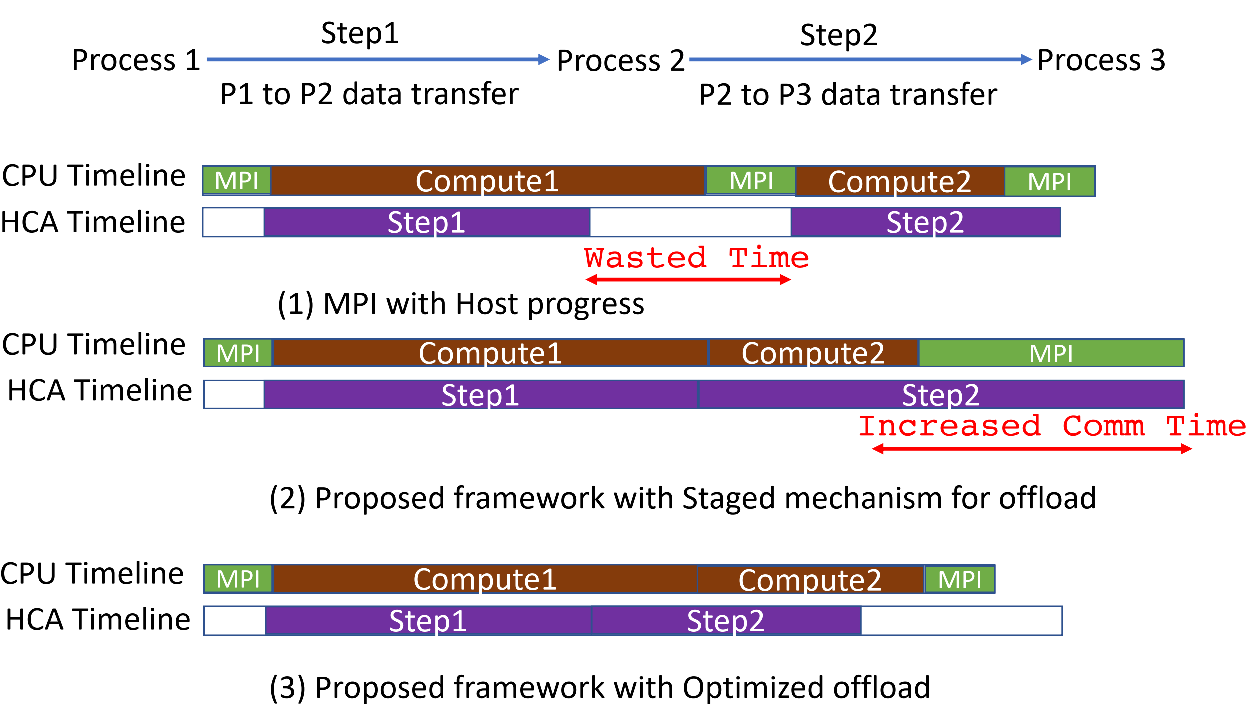 Problems with the Existing Offload framework
BluesMPI[1] is a prior work that offloads certain MPI collectives to the DPU 
Eg: Ring based broadcast in HPL
Overhead of staging
Staged Offload
NODE 2
NODE 1
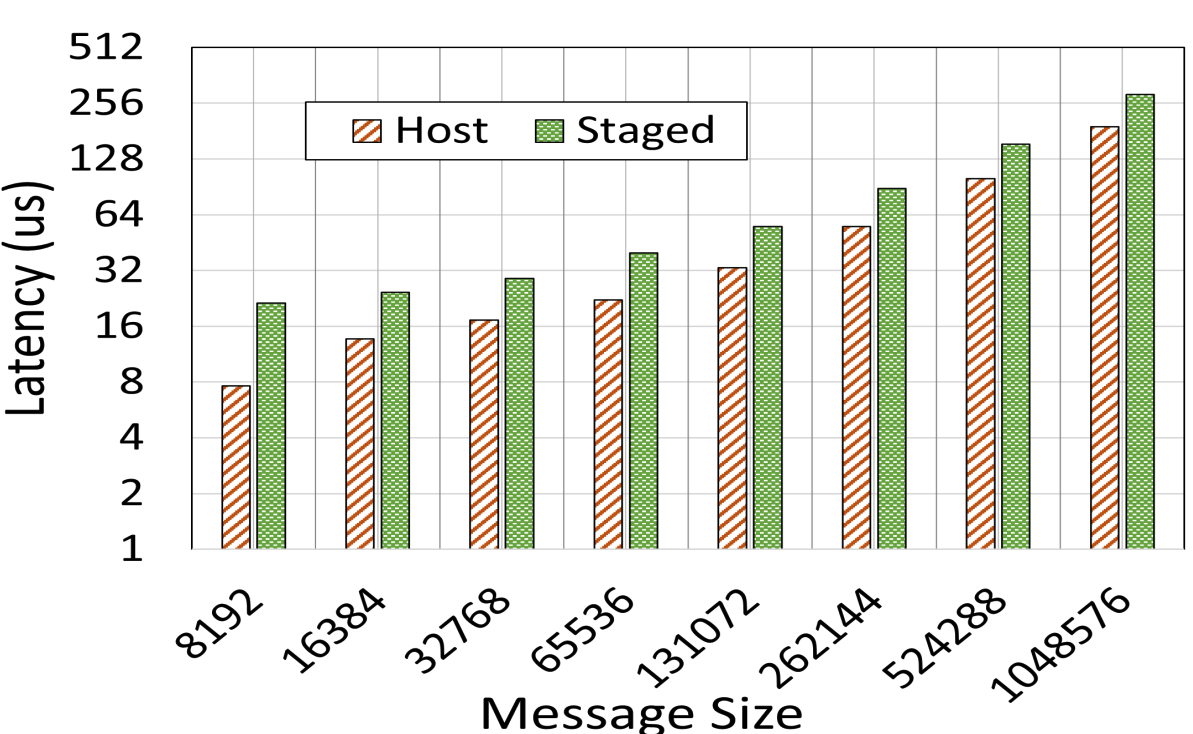 DPU
DPU
Host Memory
Host Memory
1
DPU Memory
DPU Memory
DPU
DPU
2
NODE 1
NODE 2
RDMA Write
RDMA Read
TX/RX Unit
Staged offload by DPU requires 2 RDMA operations:
Local-Host-to-DPU Read, DPU-to-Remote-Host Write
Host-to-host latency with and without staged offload
[1] Mohammadreza Bayatpour, Nick Sarkauskas, Hari Subramoni, Jahanzeb Maqbool Hashmi, and Dhabaleswar K. Panda. 2021. BluesMPI: Efficient MPI Non-blocking Alltoall Offloading Designs on Modern BlueField Smart NICs. In High Performance Computing: 36th International Conference, ISC High Performance 2021
Contributions
Propose a framework with APIs to conveniently express the offload of generic communication patterns to the DPU

Propose basic and optimized designs to implement the APIs

Demonstrate the efficacy of the proposed designs on real systems using micro-benchmarks and applications.
Optimized Offload Mechanism
NODE 2
NODE 1
DPU
DPU
Host Memory
Host Memory
DPU Memory
DPU Memory
1
DPU
DPU
RDMA Read
GVMI Transfer
Guest Virtual Machine ID (GVMI) is a capability provided by the Bluefield DPUs
Allows DPU process to move data from one local to any remote host process without staging.
Introduces addition overheads:
Host-level, DPU-level memory registrations and key-exchanges
We provide efficient designs by amortizing the GVMI overheads
RDMA Write
TX/RX Unit
Application Results
HPL
P3DFFT
10%
20%
16 Nodes 32 PPN
Proposed* Scheme at-least 8% better than HPL-1ring
16 Nodes 32 PPN
Proposed* Scheme at-least 20% better than BluesMPI
* Our Designs will be available in the upcoming release of MVAPICH2-DPU
Conclusion & Future Research Directions
Conclusion
Proposed a set of new primitives for DPU offload
Designed and implemented the proposed primitives
Optimized the implementation with additional caching
Showed Application-level improvements
Future Work
Accelerate additional applications such as Octopus
Offload OpenSHMEM based applications
Network Based Computing
Laboratory
THANK YOU!
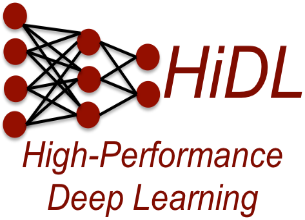 The High-Performance Deep Learning 
Project
http://hidl.cse.ohio-state.edu/
Network-Based Computing Laboratory
http://nowlab.cse.ohio-state.edu/
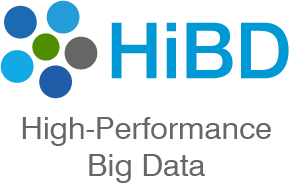 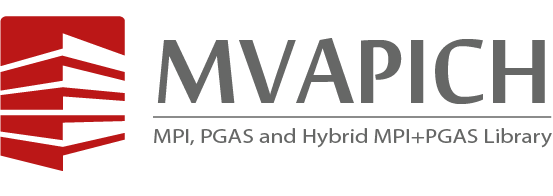 The High-Performance Big Data 
Project
http://hibd.cse.ohio-state.edu/
The High-Performance MPI/PGAS
 Project
http://mvapich.cse.ohio-state.edu/